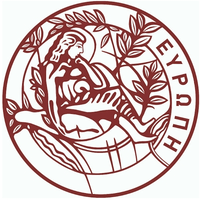 Πυρηνικός Μαγνητικός Συντονισμός
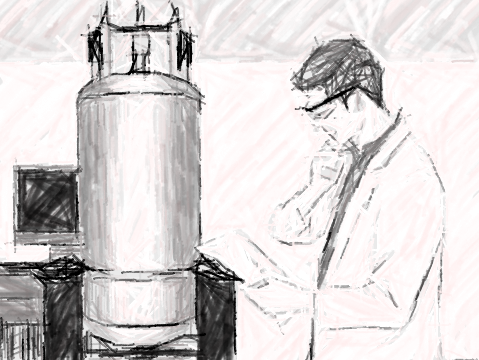 Ανάλυση και επεξεργασία φασμάτων: Αρωματικά συστήματα

Δρ. Μάριος Κυδωνάκης
Homework 1
Έστω ότι διαθέτετε ένα δείγμα NMR με ένα δι-υποκατεστημένο βενζόλιο. Χρησιμοποιώντας τις φασματοσκοπίες 1H και 13C – NMR πως θα καταλάβετε ποια από τις τρείς ενώσεις υπάρχει στο δείγμα;
Επίπεδο/άξονας συμμετρίας: 3 σήματα στο φάσμα 1H-NMR.
                                             1 απλή κορυφή με εμβαδόν 6 για τα CH3.
                                              Μια διπλή για τα Η και μια διπλή για τα Η.
                                              Στον 13C – NMR 4 σήματα.
Επίπεδο συμμετρίας/άξονας:  4 σήματα στο φάσμα 1H-NMR.
                                               1 απλή κορυφή με εμβαδόν 6 για τα CH3.
                                                Μια απλή για το Η. 
                                                Διπλή για τα Η.
                                                Τριπλή για το Η.
                                                Στον 13C – NMR 5 σήματα.
Επίπεδο συμμετρίας/άξονας: 2 σήματα στο φάσμα 1H-NMR.
                                              1 απλή κορυφή με εμβαδόν 6 για τα CH3.
                                              Μια απλή για το Η. 
                                              Στον 13C – NMR 3 σήματα.
Homework 2

Μ.Τ. : C7H7Cl
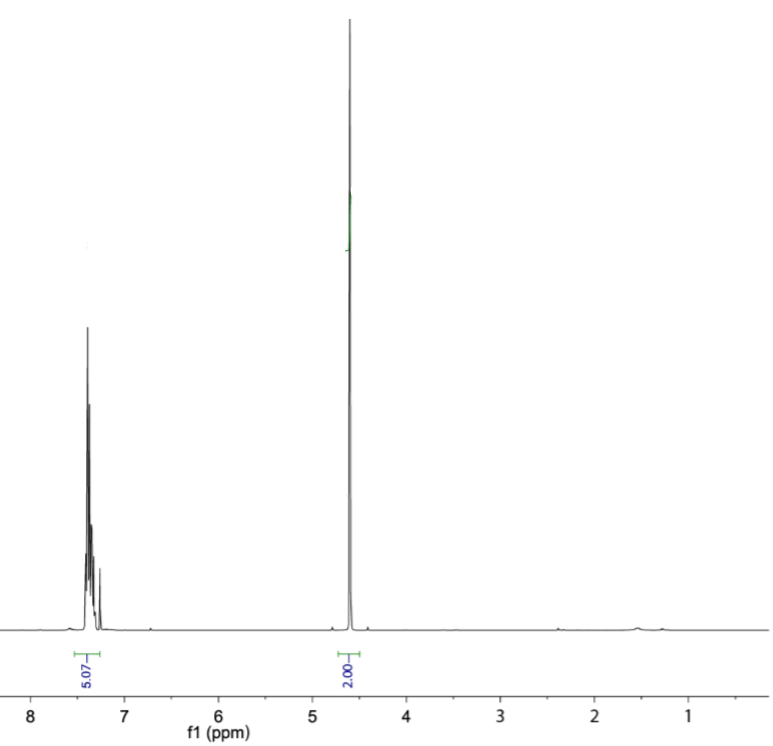 7.45-7.30 ppm (m, 5H)
4.60 ppm (s, 2H)
Β.α. = 4
Homework 3

Μ.Τ. : C8H9Br
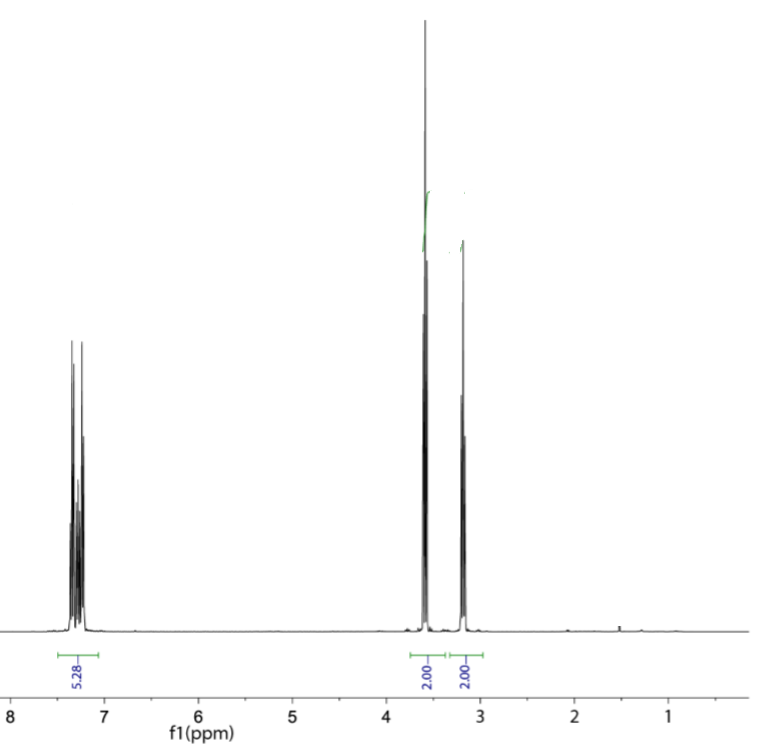 3.59
triplet
7.40-7.20 ppm (m, 5H)
3.59 ppm (t, J = 8 Hz, 2H) 
3.18 ppm (t, J = 8 Hz, 2H)
Β.α.: 4
3.18
triplet
Homework 4

Μ.Τ. : C9H10O2
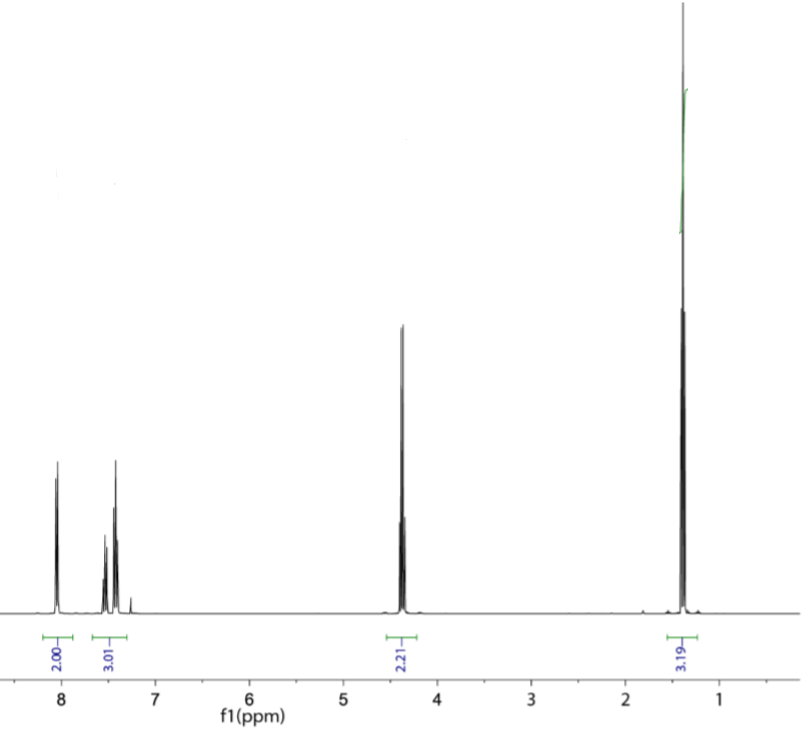 8.07-8.03 ppm (m, 2H)
7.56-7.52 ppm (m, 1H)
7.45-7.40 ppm (m, 2H)
4.38 ppm (q, J = 8 Hz, 2H) 
1.39 ppm (t, J = 8 Hz, 3H)

b.a.: 5
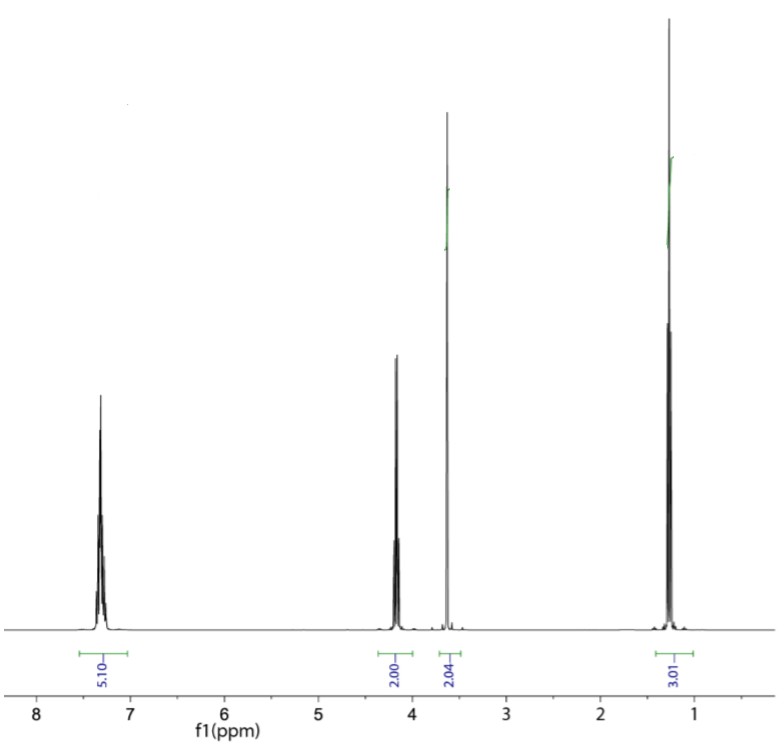 Homework 5

Μ.Τ. : C10H12O2
1.23
3.63
7.40-7.25 ppm (m, 5H)
4.17 ppm (q, J = 8 Hz, 2H) 
3.63 ppm (s, 2H) 
1.27 ppm (t, J = 8 Hz, 3H)
b.a.: 5
4.17
Homework 6

Μ.Τ. : C9H10Ο
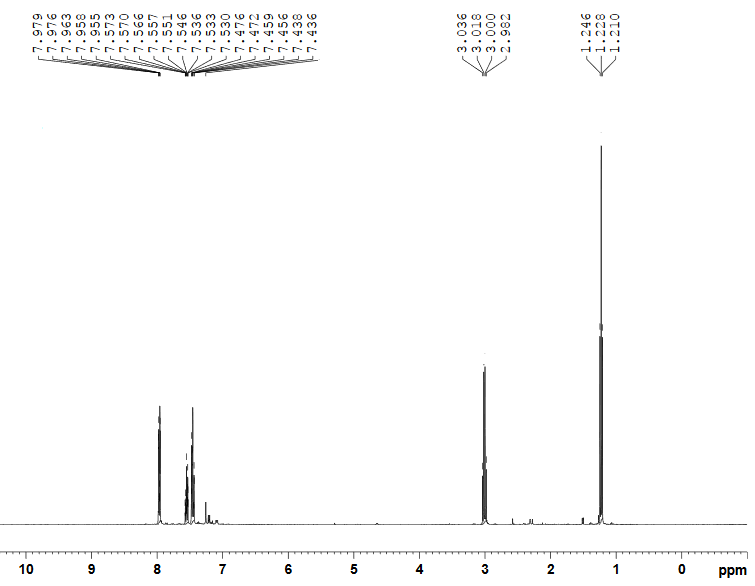 (3)
Οι τιμές σε παρένθεση αντιστοιχούν στα εμβαδά των κορυφών.
7.979-7.436 ppm (m, 5H)
3.009 ppm (q, J = 9 Hz, 2H) 
1.228 ppm (t, J = 9 Hz, 3H)

b.a.: 5
(2)
(2)
(2)
(1)
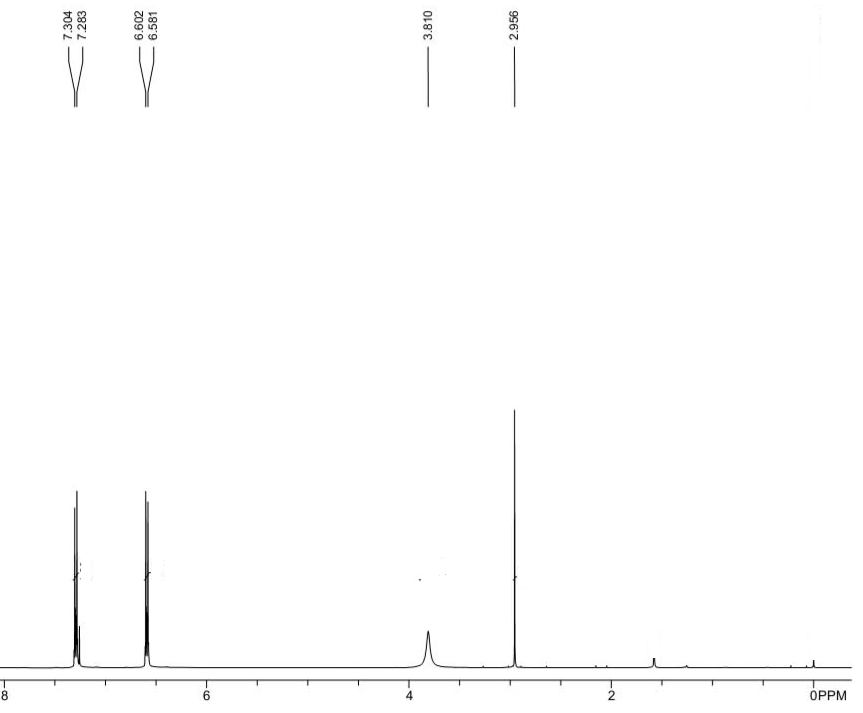 Homework 7

Μ.Τ. : C8H7N
7.294 ppm (d, J = 10.5 Hz, 2H)
6.591 ppm (d, J = 10.5 Hz, 2H)
3.810 ppm (s, 2H) 
2.956 ppm (s, 1H)

b.a.: 6
(1)
Οι τιμές σε παρένθεση αντιστοιχούν στα εμβαδά των κορυφών.
(2)
(2)
(2)
Homework 8

Μ.Τ. : C9H10O2
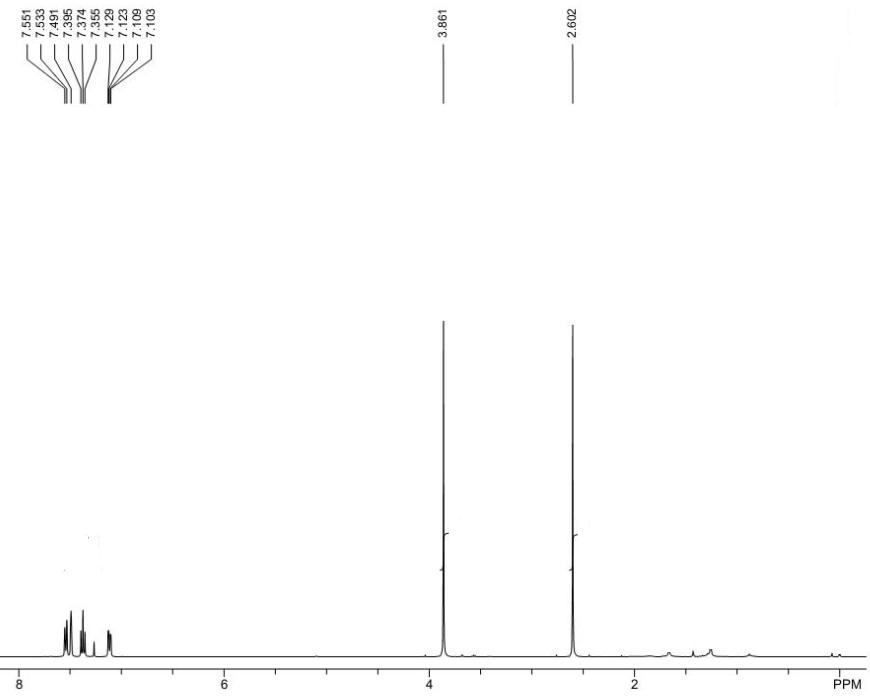 7.542 ppm (d, J = 7.2 Hz, 1H)
7.491 ppm (s, 1H)
7.374 ppm (m, 1H)
7.116 ppm (m, 1H)
3.861 ppm (s, 3H) 
2.602 ppm (s, 3H)
(3)
(3)
*CDCl3
(1)
Οι τιμές σε παρένθεση αντιστοιχούν στα εμβαδά των κορυφών.
(1)
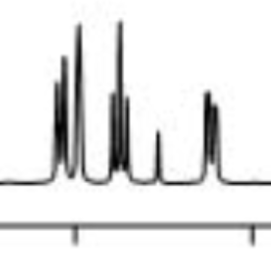 (1)
(1)
*
Homework 8
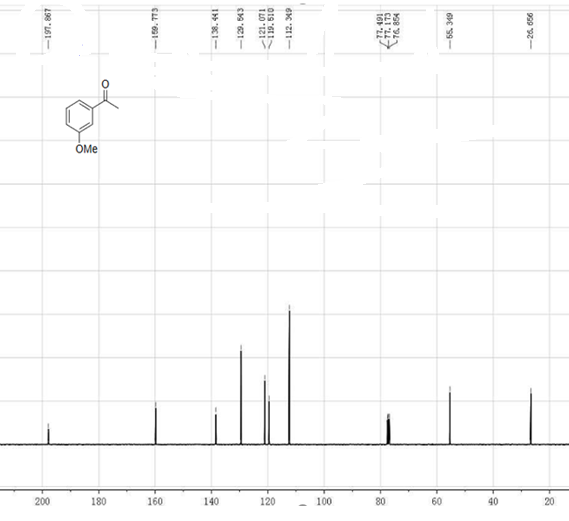 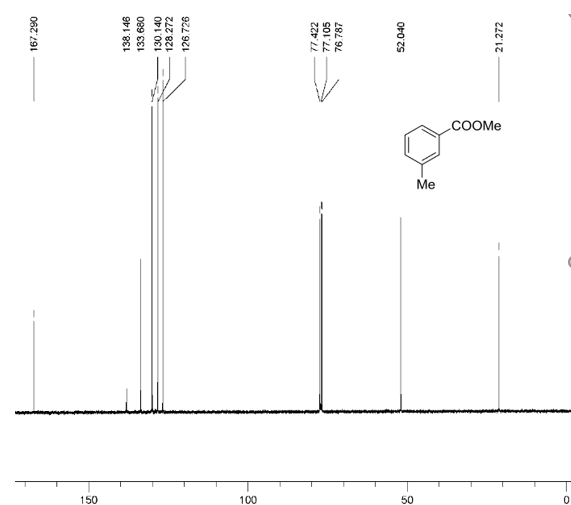